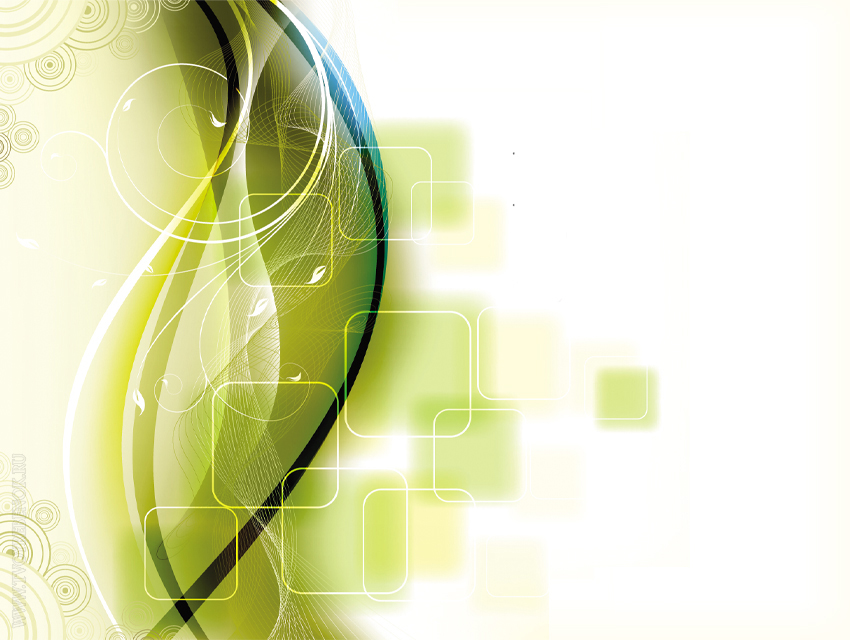 Музыкальные инструменты в загадках
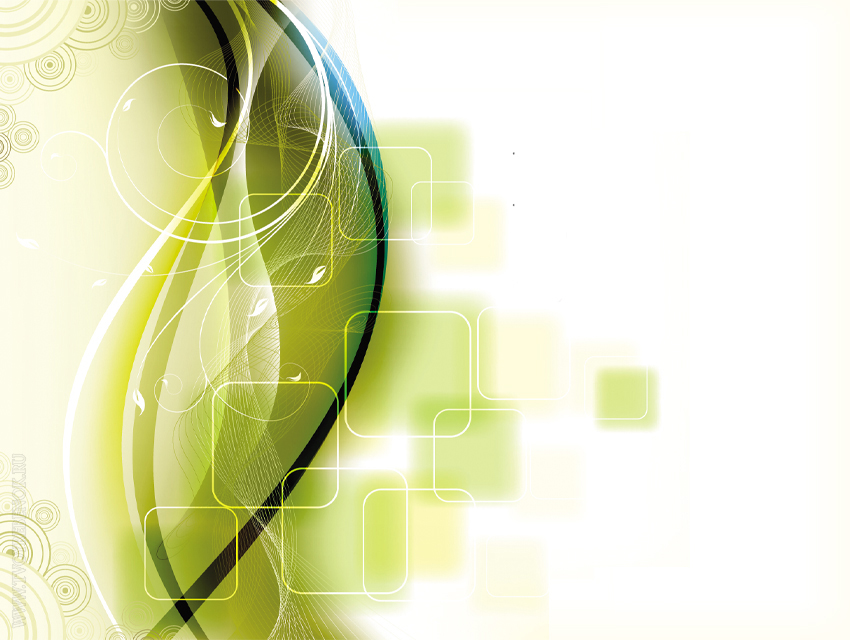 Гитара
Половинку груши
Не ешь, а слушай:
Вместо семечек-бобков-
Семь волосков,
Каждый звенит – 
Песней манит,
Один – ниже,
Другой – выше,
А сольются – 
Песню слышишь.
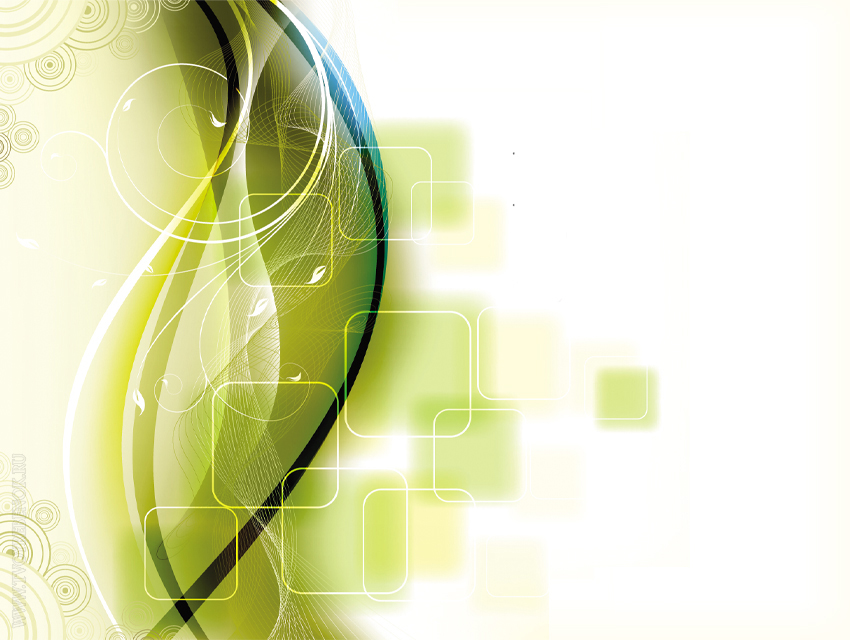 Бубен
Серебряные мальчики
Под полом прячутся,
Пока тихо сидят – 
Не шумят, не звенят,
Если по полу пойдут – 
Зазвенят и там, и тут
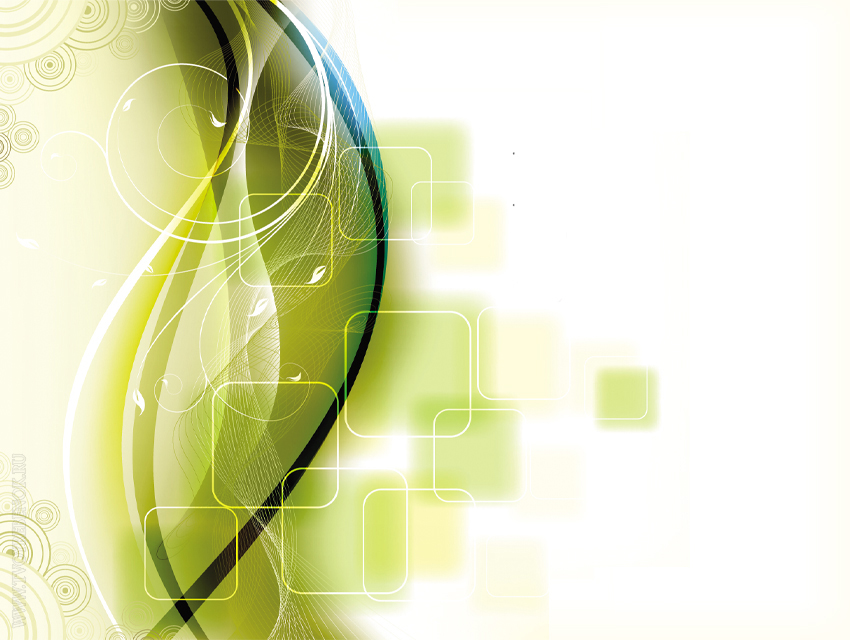 Арфа
Колонна, да стена – 
К струне легла струна.
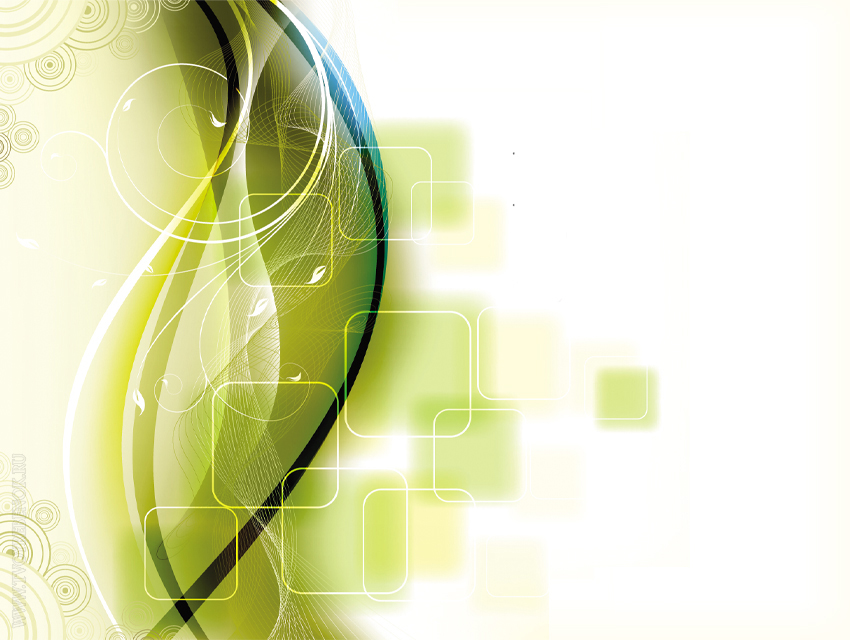 Балалайка
Красотка Любка
В треугольной юбке
Косу распустила – 
Да в ней три волосины,
Кто Любку обнимет – 
Тот и ущипнёт,
Затренькает Любка,
Да песню заведет.
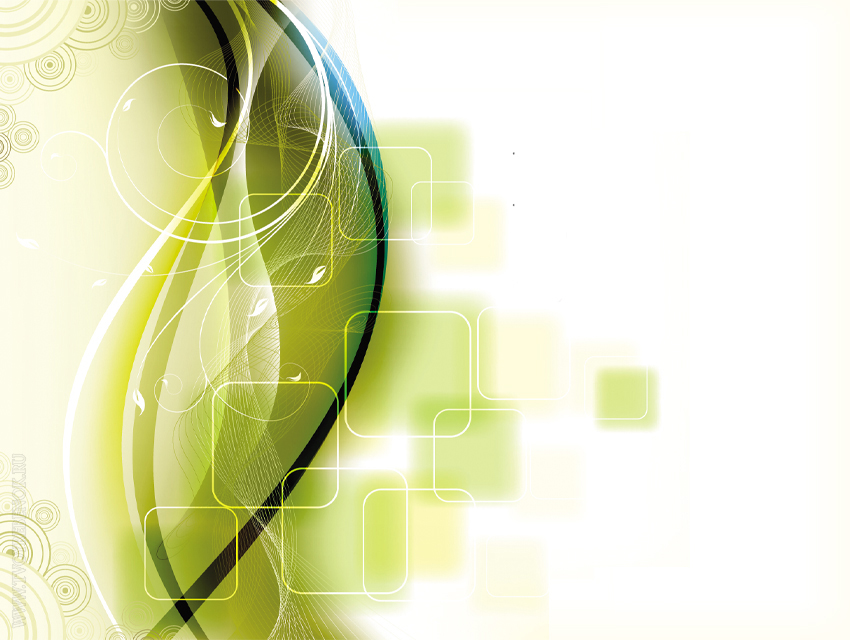 Аккордеон
Зубастая корова
Заревела громко,
Её по зубам колотят – 
Она раздувает животик,
То сложит,
То разложит – 
Морщинится кожа.
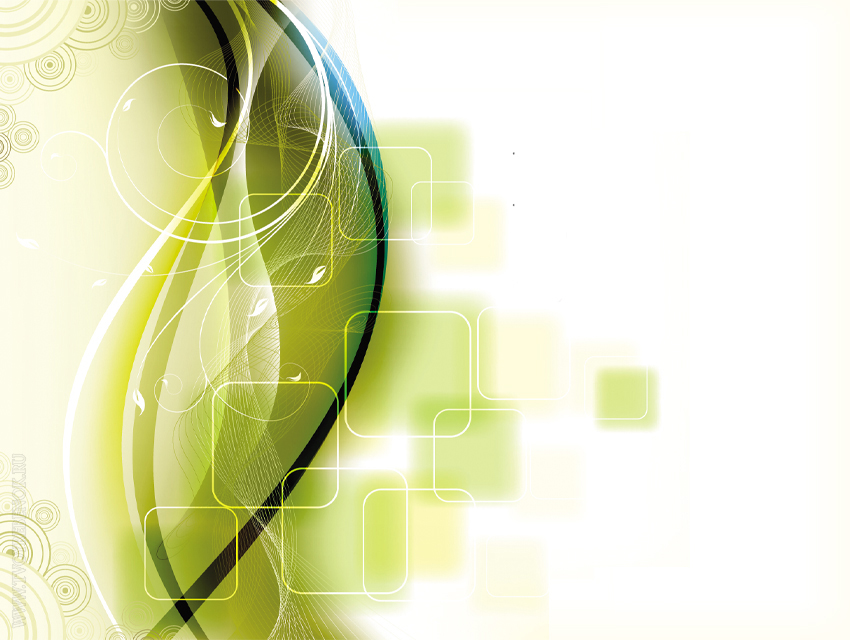 Скрипка
Девочка хрупкая – 
Точёная фигурка,
Сидит – грустит,
Ни с кем не говорит,
А как парень стройный
Девочку тронет – 
Засмеётся, запоёт
И беседу заведёт.
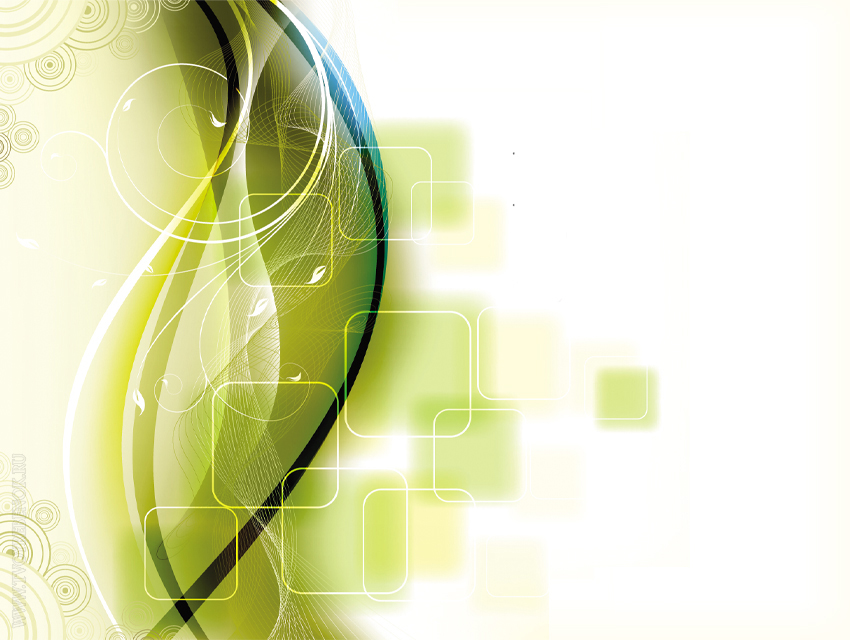 Пианино
Зверь без ног и крыл
Пасть широко открыл:
В его белых зубах
Черны семечки торчат.
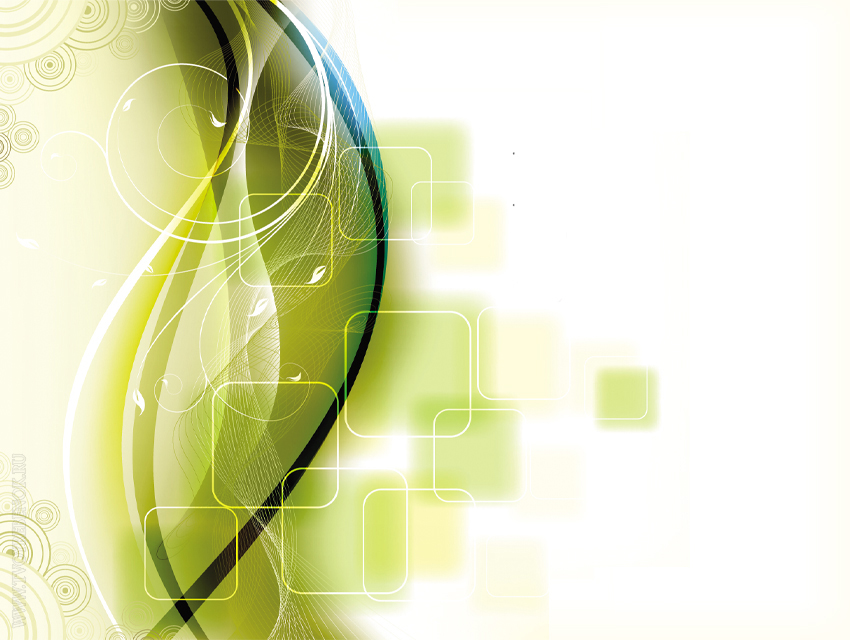 Саксофон
На металлическом стволе – 
Скромная птица,
Склонила голову к земле,
Да самой не спится.
К телу хвост прижался,
Да согнутым остался,
Клапанные пёрышки,
Да вогнутое горлышко.
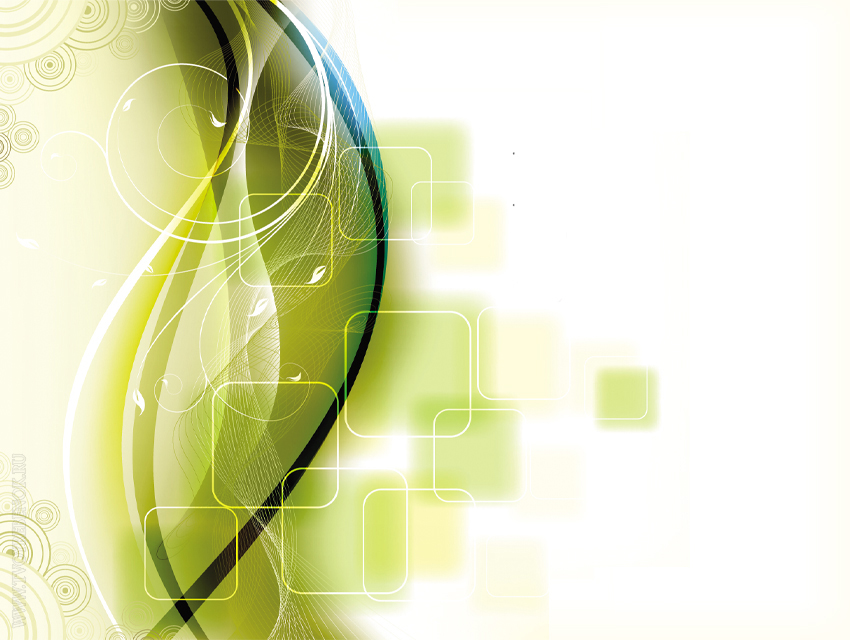 Молодцы!!!